Evrim, Kurumlar ve İktisat Kuramı:Neden Coğrafya? (1)
Altug Yalcintas
Ankara University
altug.yalcintas@politics.ankara.edu.tr
Why Geography?
Some of the issues to be discussed today and in the following weeks:

Guns, Germs, and Steel (1997) by Jared Diamond
Segregation models and economic Clusters

Eventually, what is 
“economic geography”?
“social geography”?
“moral geography”?
“political geography”?
Why Geography?
Guns, Germs, and Steel: The Fates of Human Societies (1997) by Jared Diamond

Jared Diamond, professor of biology at UCLA
Winners of 
(1) «Pulitzer Prize» (1998) and 
(2) «Aventis Prize for Best Science Book» (1998)
Filmed by National Geographic Society (2005)
Translated into many languages, including Turkish
May be out of stock as TUBITAK is not really willing
 to publish these book no more!
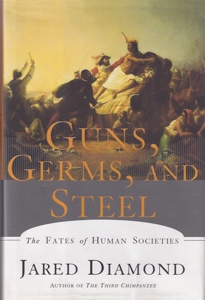 Why Geography?
Guns, Germs, and Steel: The Fates of Human Societies (1997) by Jared Diamond

Central theme (in economic terms): 
Income and wealth distribution among human societes over ages
Key explanatory argument:
Geographical (advantages and disadvantages)
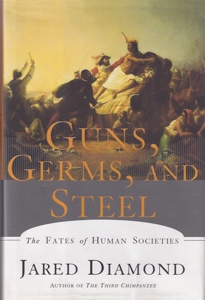 Why Geography?
The central question [sic.]: 
«Why you White men have so much Cargo and we New Guineans have so little?»

In other words, 
«Why are some countries so rich while others are poor?»

More specifically,
«How can we explain the disproportionate wealth possessed by the US and Europe?»

Questions discussed in courses on «ECONOMIC GROWTH», «DEVELOPMENT ECONOMICS»,
and «ECONOMİC HISTORY»
Why Geography?
What do we do in these courses? 

ECONOMIC GROWTH: GDP growth rates, national income accounting, rate of unemployment, rates of wages and profits, business cycles, income inequality etc.
A course in third year economics curriculum (Fall)
DEVELOPMENT ECONOMICS: improving the potential of the general public, literacy rates, health and education conditions, judiciary system, minority issues, ethnic conflicts etc.
A course in third year economics curriculum (Spring)
ECONOMIC HISTORY: study of economies in the past, overseas expansion, industrial revolution, emergence of capitalism, technological evolution
A course in second year economics curriculum (Fall)
Why Geography?
Source: https://www.mapsofworld.com/continents/ December 2017
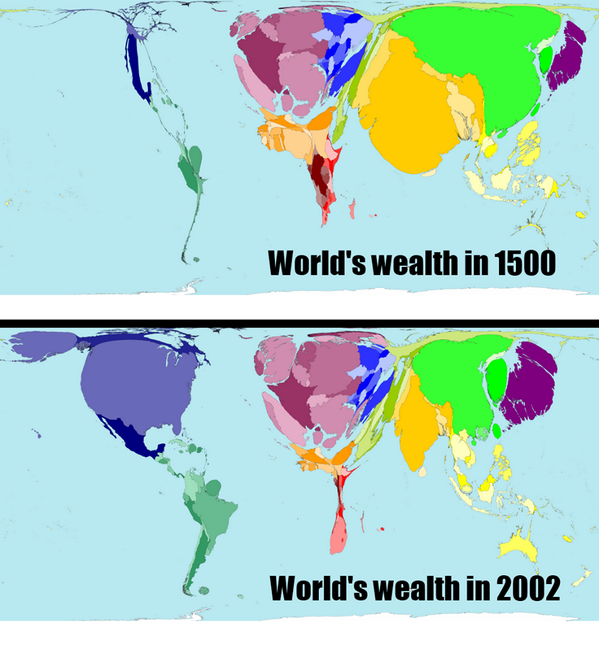 Why Geography?
Wealth distribution amongst 
societies over 500 years.

Again, the same question:
How did we get here?
Why Geography?
Wealth distribution amongst
societies in 2012.

Again the same question:
How did we get here?
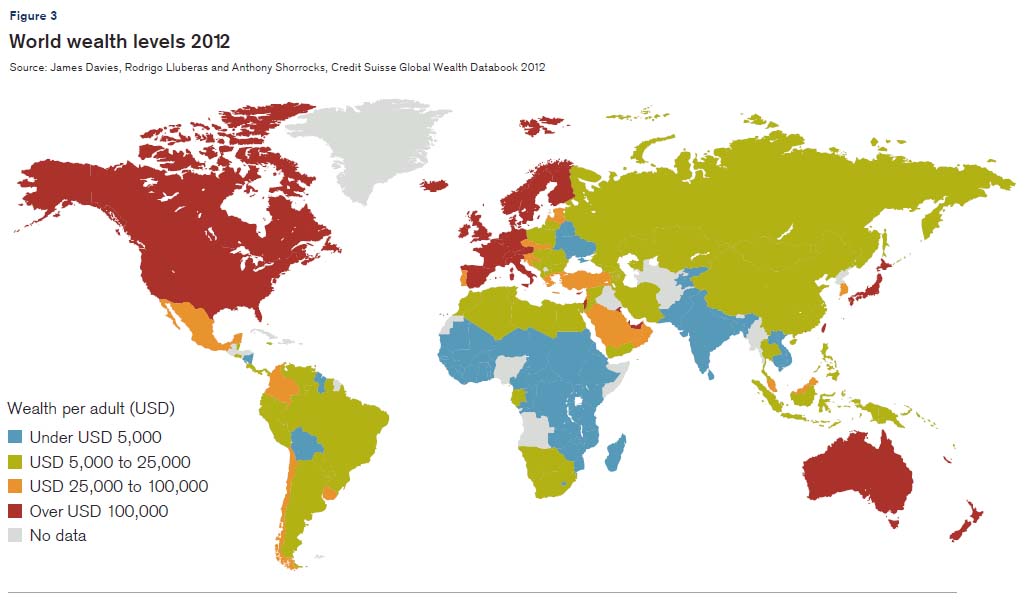 Why Geography?
Possible explanation (1): Superiority of the «European Race» in terms of intellectual capacity, technological abilities, morality, and genetics.
There is no such thing as «European Race»
Definition of «race» is problematical.

Possible explanation (2): Cold Climate stimulates creativity.
The Middle Eastern and the Meditteranean societies were (and are still) creative before the Western Europeans
New Guineans are as smart and hardworking as the Europeans
Why Geography?
Diamond’s response has to do with the HISTORY of the European and New Guinean societies
	[ Remember the argument that «History Matters!» ]

History of environmental advantages and disadvantages
In other words: GEOGRAPHY.
Plus: POSITIVE FEEDBACK LOOPS.
Why Geography?
13,000 years ago, in the Fertile Crescent:
Farming  domestication of plants
and animals
Transition from hunting and gathering
societies to sedentary societies
Neolithic Revolution, causing a radical
shift in human behaviour: putting down
roots to specific geographies, controling
the nature
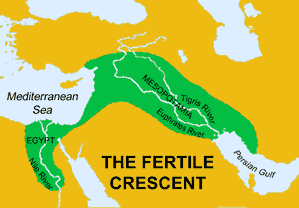 Why Geography?
In the meantime,
Spontaneous and simultaneous 
agricultural activity in several 
parts of the globe 

So what was the advantage that
the societies in the Fertile Crescent
possessed?
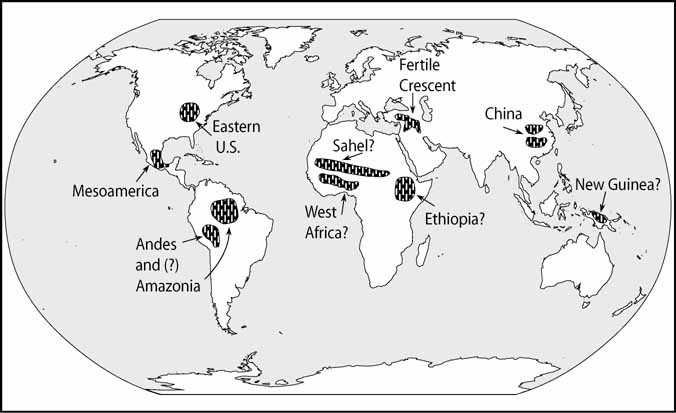 Why Geography?
Positive feedback in the Middle East 13,000 years ago:

Also:
Types of agricultural products
in the ME: More nutrituous and protein

Types of animals in the ME:
Horses, cows, sheep etc.

Invention of plough
Why Geography?
Whereas elsewhere around globe:

Domestication of high protein products
and powerful animals was not 
spontaneous and simultaneous!

Thus: no positive feedback loops!
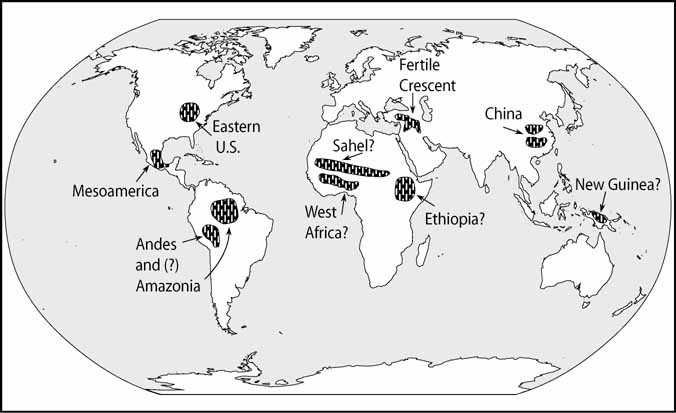 Why Geography?
SURPLUS ECONOMY or CAPITAL ACCUMULATION in the ME:

Geography

Institutions

Economic growth

Social and cultural development
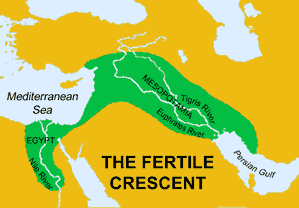 Why Geography?
Diffusion of Farming:

About 10,000 years ago,

After dramatic changes in the climate
People started to migrate
Mostly following the East – West axis


Source: Eupedia.com
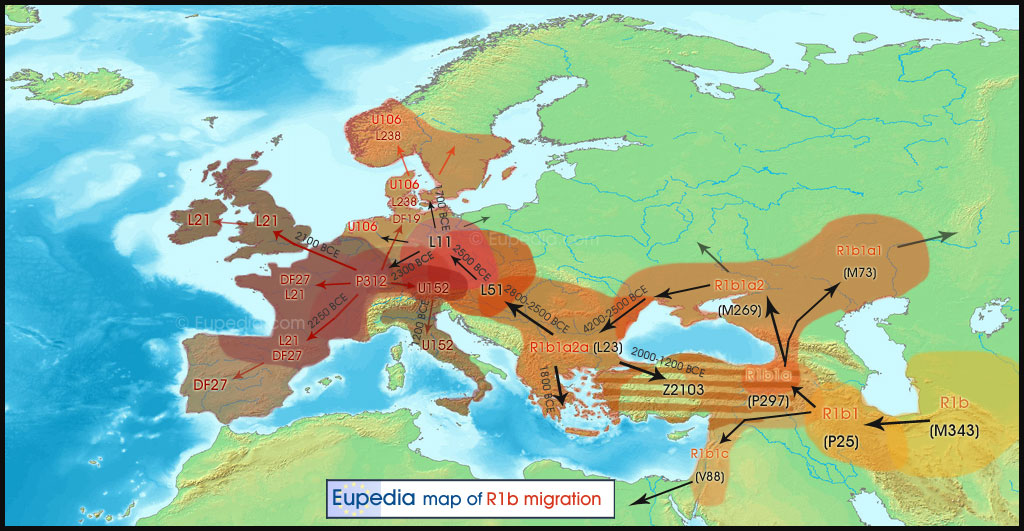 Why Geography?
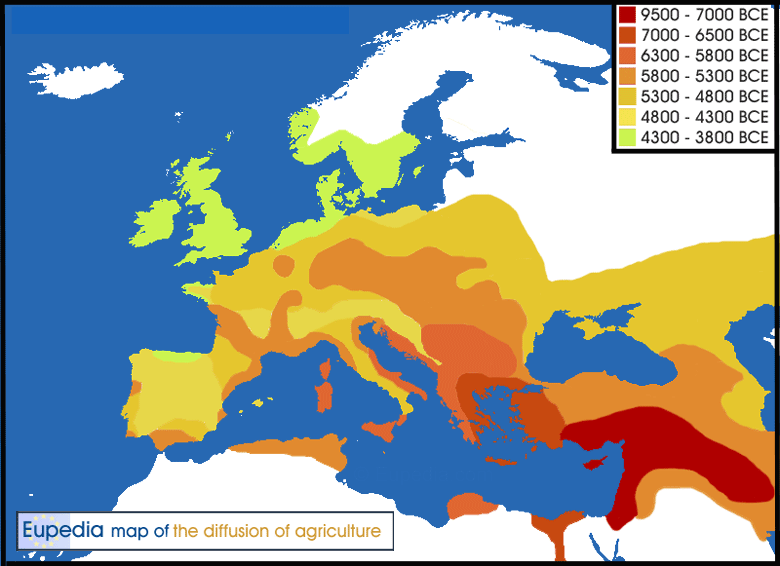 Diffusion of Farming:

Migrating in East-West axis (latitude) means:


Similar climate, similar environmental
conditions (plants and animals)

Continuation of farming activity
Why Geography?
Diffusion of Farming:

Euro-Asian societies possessed
a geographical luck (i.e. contingency!)

Agricultural development spread
more rapidly in Europe, North Africa,
and Asia Minor (Turkey).
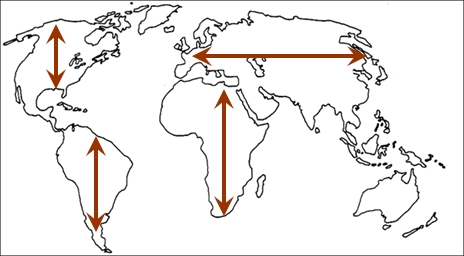 Why Geography?
Around the 1500s

European Overseas Expansion

The White Men conquered:
Americas
Africa
And the Far East
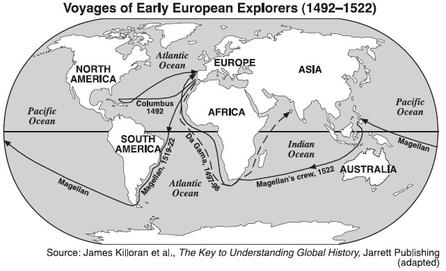 Why Geography?
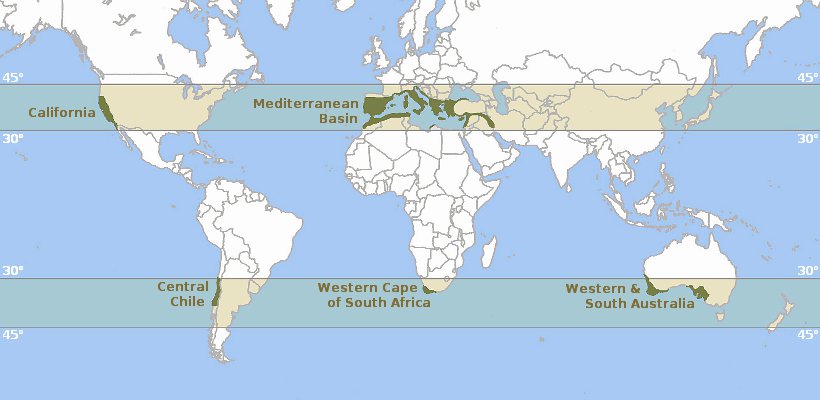 Around the 1500s

European Overseas Expansion

The White Men conquered:
Americas
Africa
And the Far East
Why Geography?
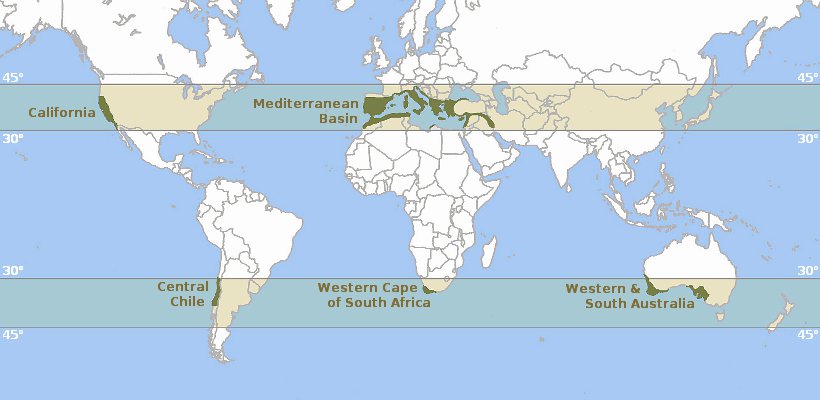 Diamond argues:

The White Men possessed the
advantage of guns, germs, and
steel


The White Men more easily
established in the Mediterranean
Ecosystems
Why Geography?
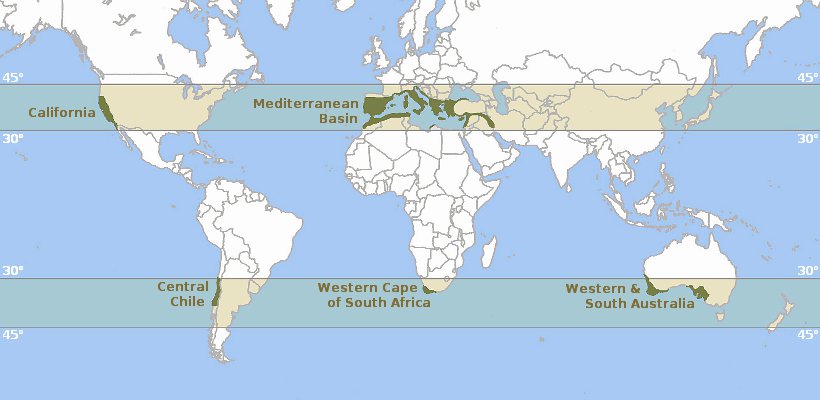 Diamond argues:

Guns: armory and rifle
Germs: maleria and other diseases
Steel: From swords to rail roads

As a result: 95% of the Native 
Americans and Africans were killed,
murdered, or enslaved.
Why Geography?
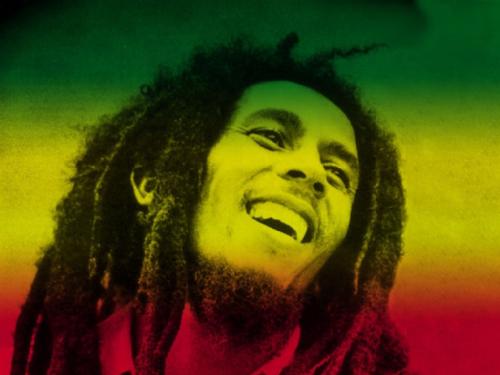 Bob Marley «Buffalo Soldier»

«… Stolen from Africa,
Going to America
Fighting on arrival
Fighting for survival …»
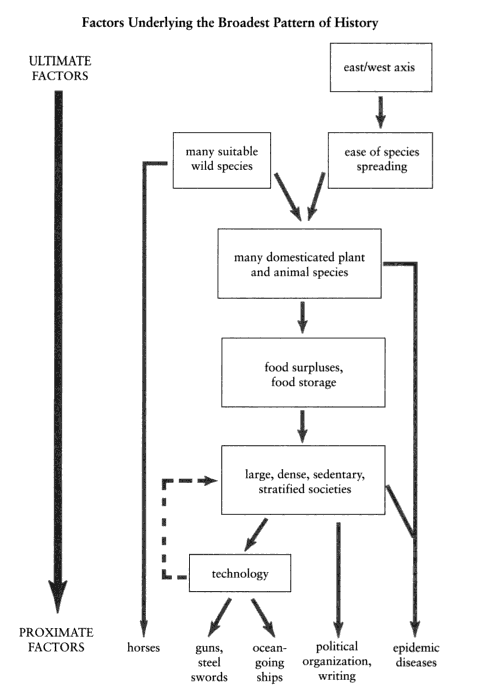 Why Geography?
In brief:

A head start + a geographical luck

Positive feedbacks

Economic, institutional, and 
social development